Origins of Genetic Variation Among Offspring
Origins of Genetic Variation Among Offspring
1. Independent Assortment of Chromosomes
Homologous pairs of chromosomes orient RANDOMLY at metaphase I of meiosis
In independent assortment, each pair of chromosomes sorts maternal and paternal homologs into daughter cells INDEPENDENTLY of the other pairs
Origins of Genetic Variation Among Offspring
1. Independent Assortment of Chromosomes
The number of combinations possible when chromosomes assort independently into gametes is 2n, where n is the haploid number
For humans (n = 23), there are more than 8 million (!!!) (223) possible combinations of chromosomes
Figure 13.11-1
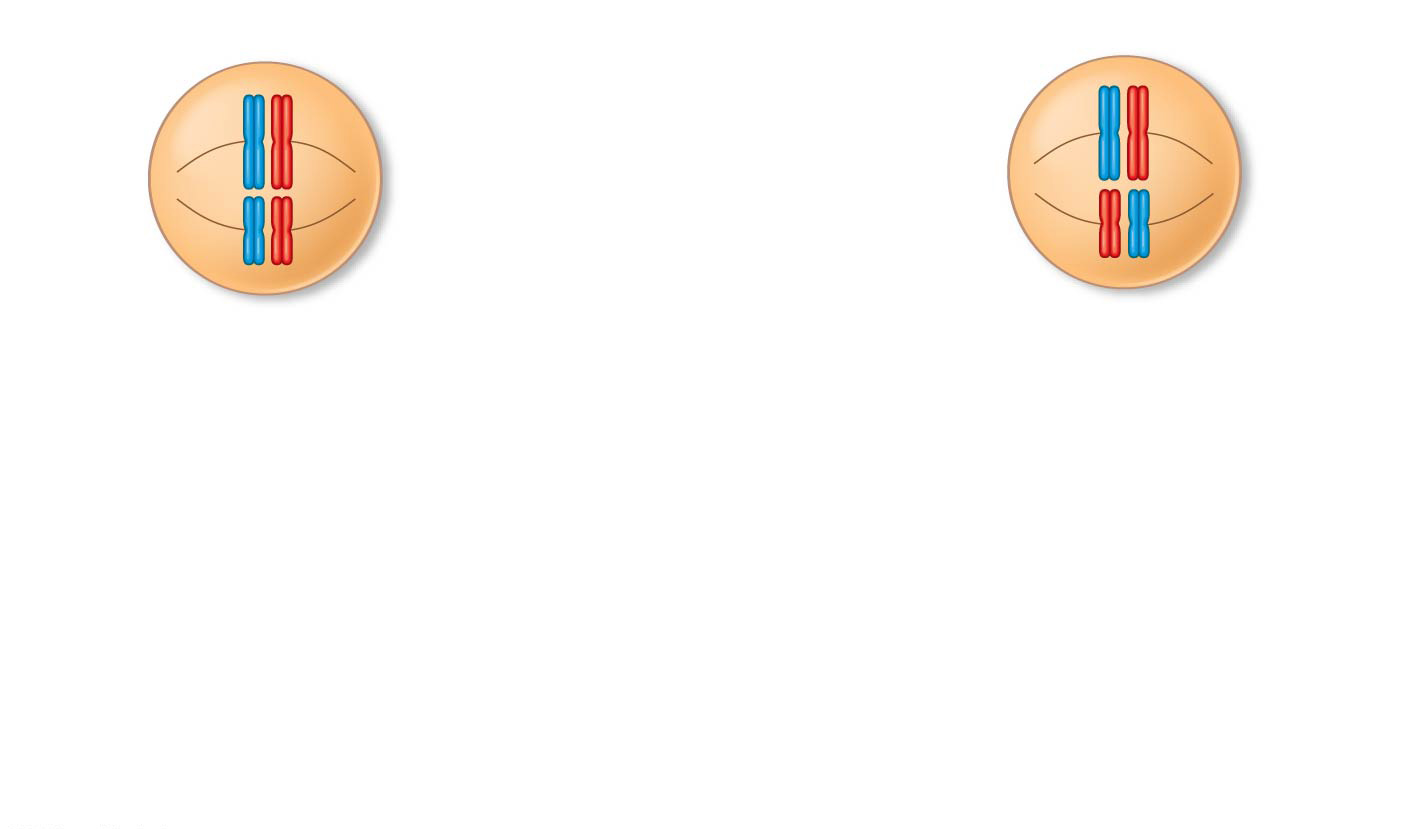 Possibility 2
Possibility 1
Two equally probable
arrangements of
chromosomes at
metaphase I
[Speaker Notes: Figure 13.11-1 The independent assortment of homologous chromosomes in meiosis (step 1)]
Figure 13.11-2
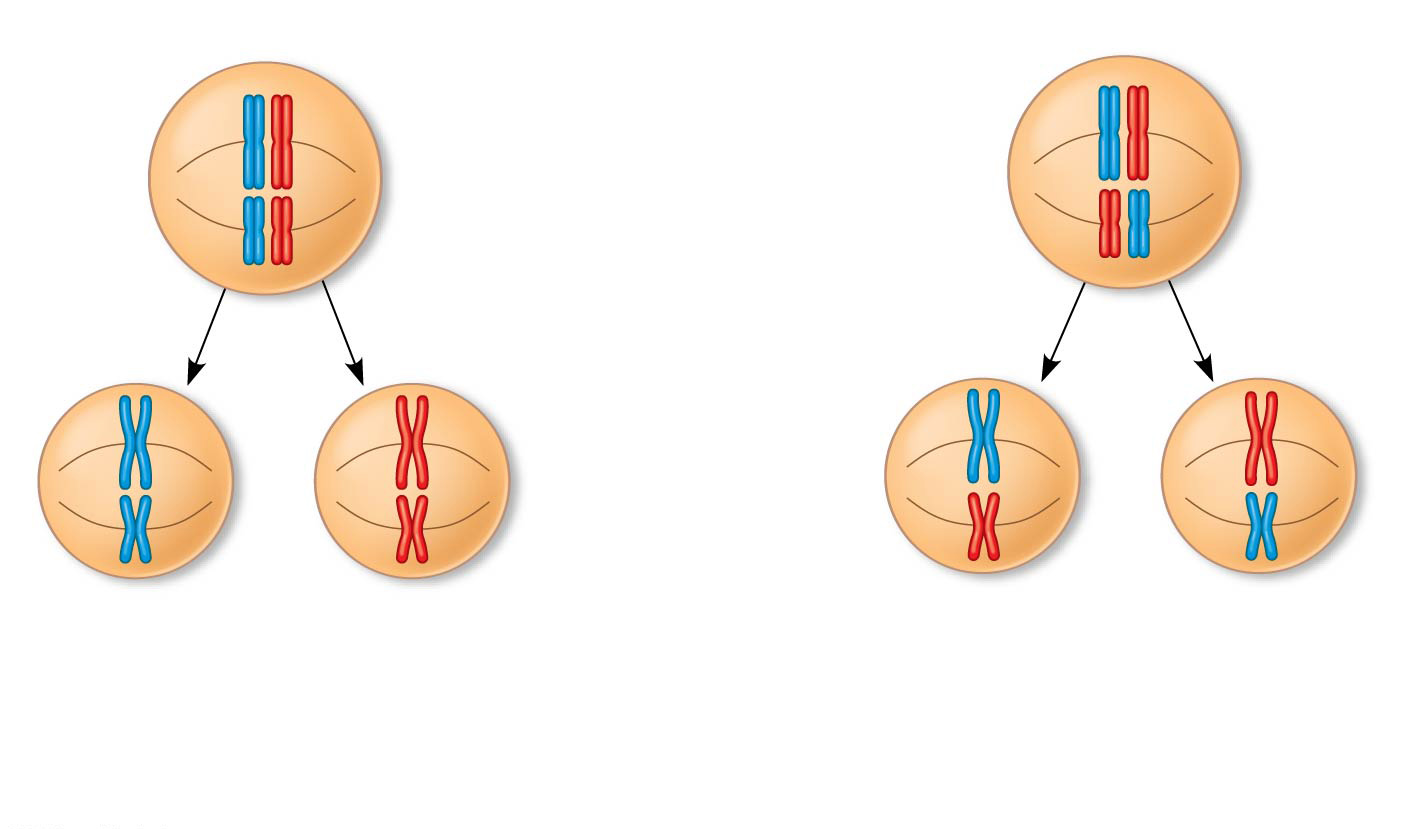 Possibility 2
Possibility 1
Two equally probable
arrangements of
chromosomes at
metaphase I
Metaphase II
[Speaker Notes: Figure 13.11-2 The independent assortment of homologous chromosomes in meiosis (step 2)]
Figure 13.11-3
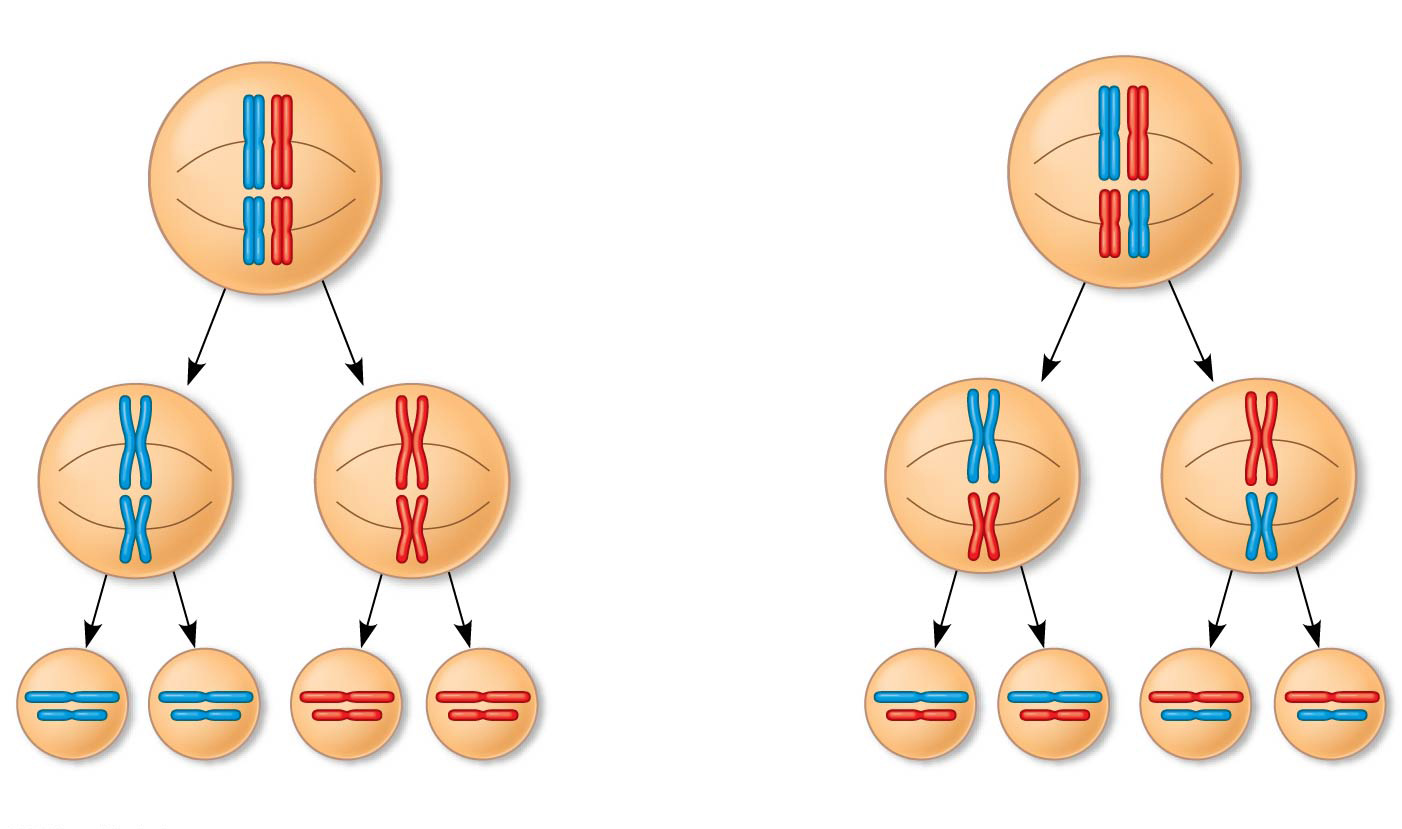 Possibility 2
Possibility 1
Two equally probable
arrangements of
chromosomes at
metaphase I
Metaphase II
Daughter
cells
Combination 1
Combination 4
Combination 3
Combination 2
[Speaker Notes: Figure 13.11-3 The independent assortment of homologous chromosomes in meiosis (step 3)]
Origins of Genetic Variation Among Offspring
2. Crossing Over
Crossing over produces recombinant chromosomes, which combine DNA inherited from each parent
Crossing over contributes to genetic variation by COMBINING DNA from two parents into a single chromosome
In humans an average of one to three crossover events occurs per chromosome
Figure 13.12-1
Nonsister chromatids
held together
during synapsis
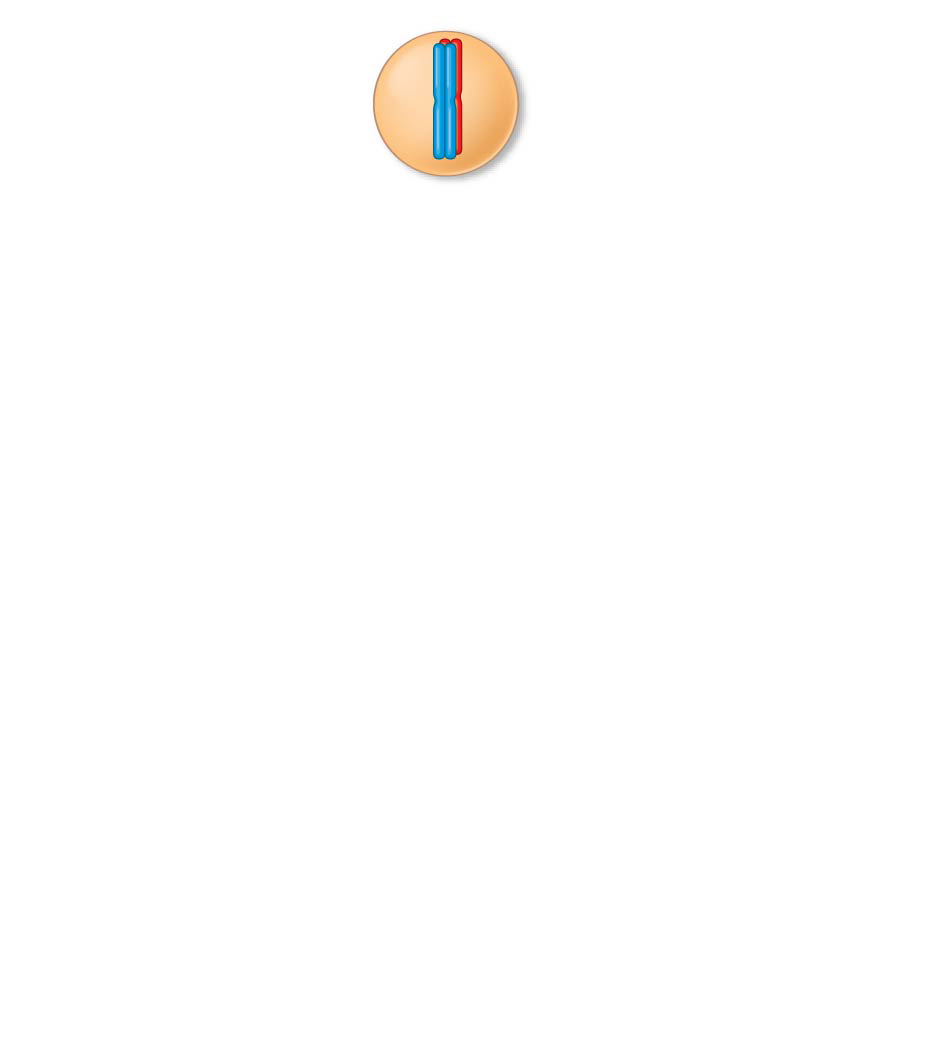 Prophase I
of meiosis
Pair of
homologs
[Speaker Notes: Figure 13.12-1 The results of crossing over during meiosis (step 1)]
Figure 13.12-2
Nonsister chromatids
held together
during synapsis
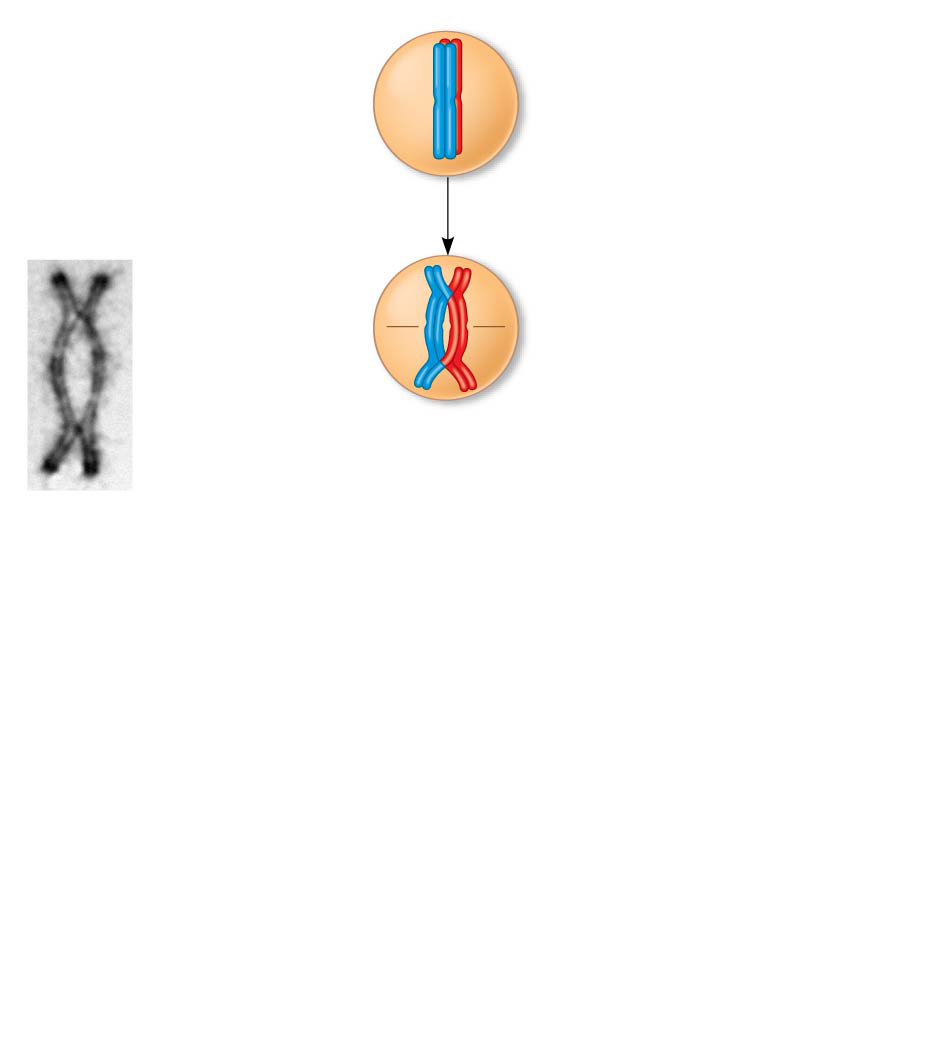 Prophase I
of meiosis
1
Synapsis and
crossing over
Pair of
homologs
Chiasma
Centromere
TEM
[Speaker Notes: Figure 13.12-2 The results of crossing over during meiosis (step 2)]
Figure 13.12-3
Nonsister chromatids
held together
during synapsis
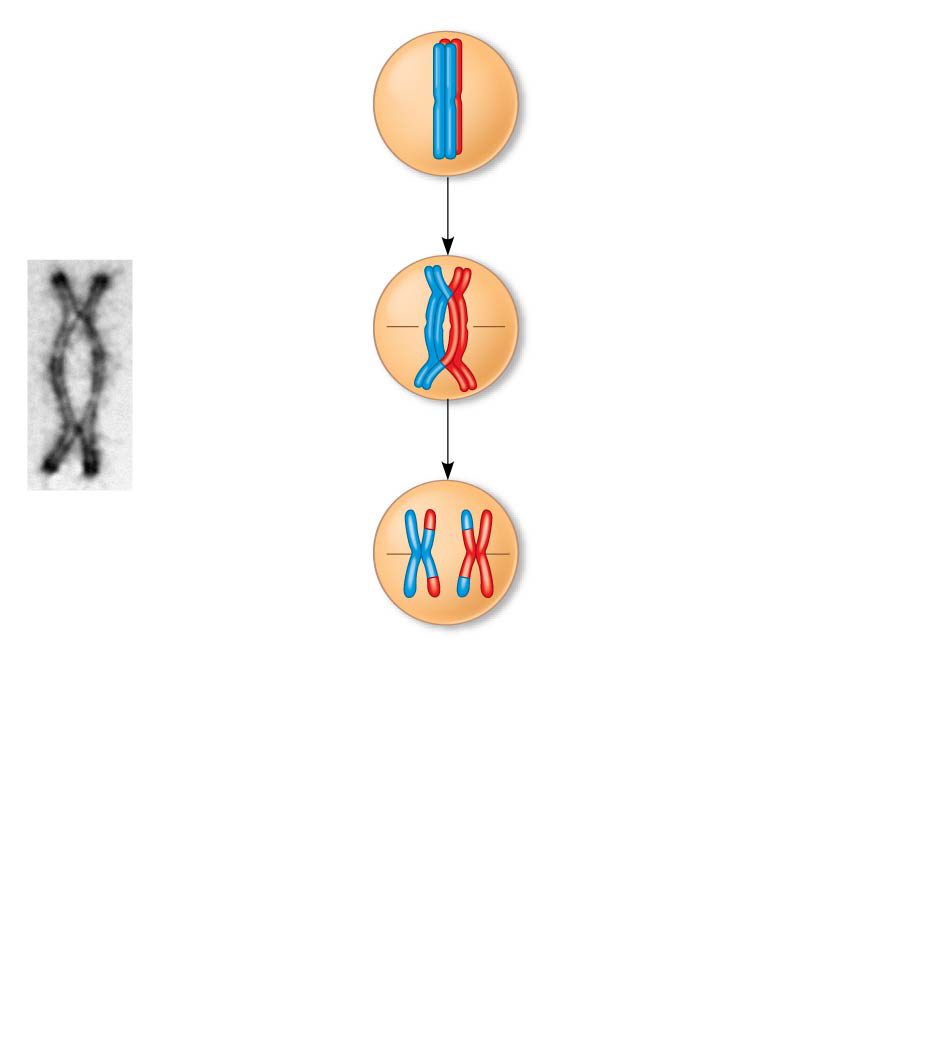 Prophase I
of meiosis
1
2
Synapsis and
crossing over
Pair of
homologs
Chiasma
Movement to
the metaphase
I plate
Centromere
TEM
Anaphase I
[Speaker Notes: Figure 13.12-3 The results of crossing over during meiosis (step 3)]
Figure 13.12-4
Nonsister chromatids
held together
during synapsis
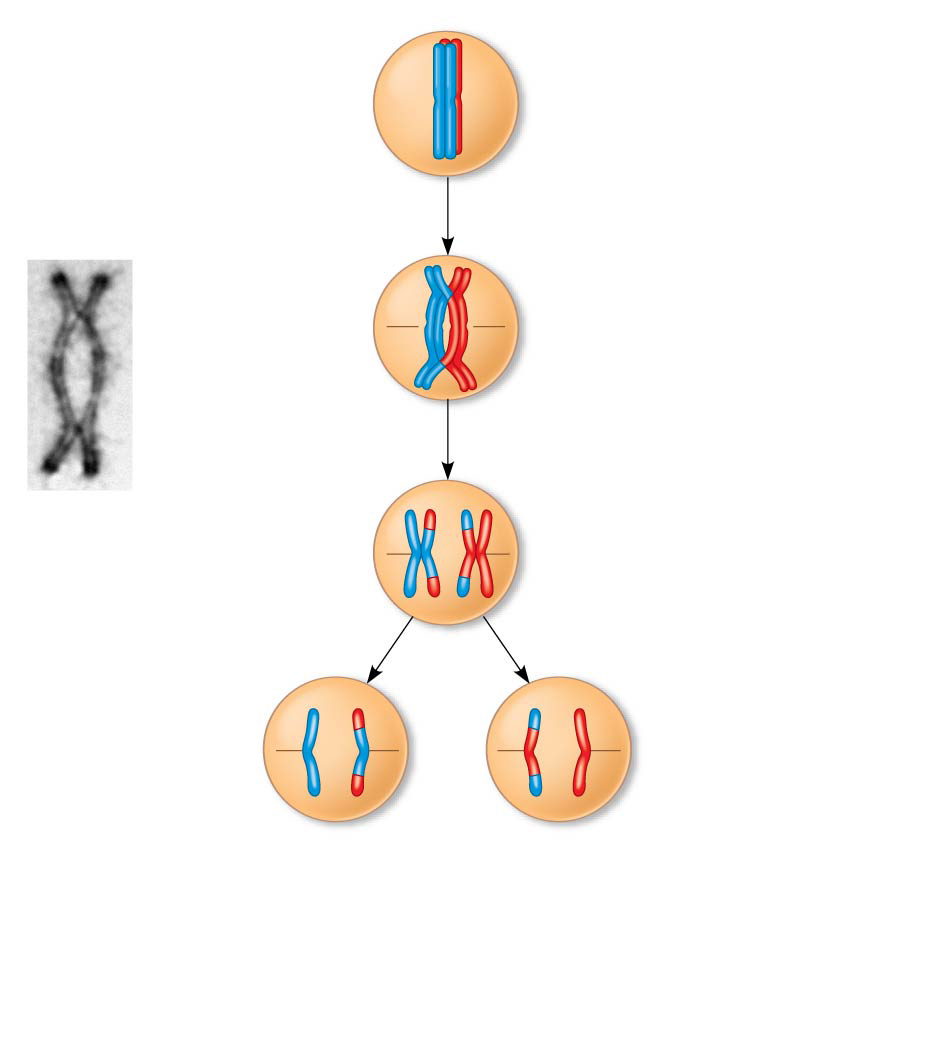 Prophase I
of meiosis
1
2
3
Synapsis and
crossing over
Pair of
homologs
Chiasma
Movement to
the metaphase
I plate
Centromere
Breakdown of
proteins holding
sister chromatid
arms together
TEM
Anaphase I
Anaphase II
[Speaker Notes: Figure 13.12-4 The results of crossing over during meiosis (step 4)]
Figure 13.12-5
Nonsister chromatids
held together
during synapsis
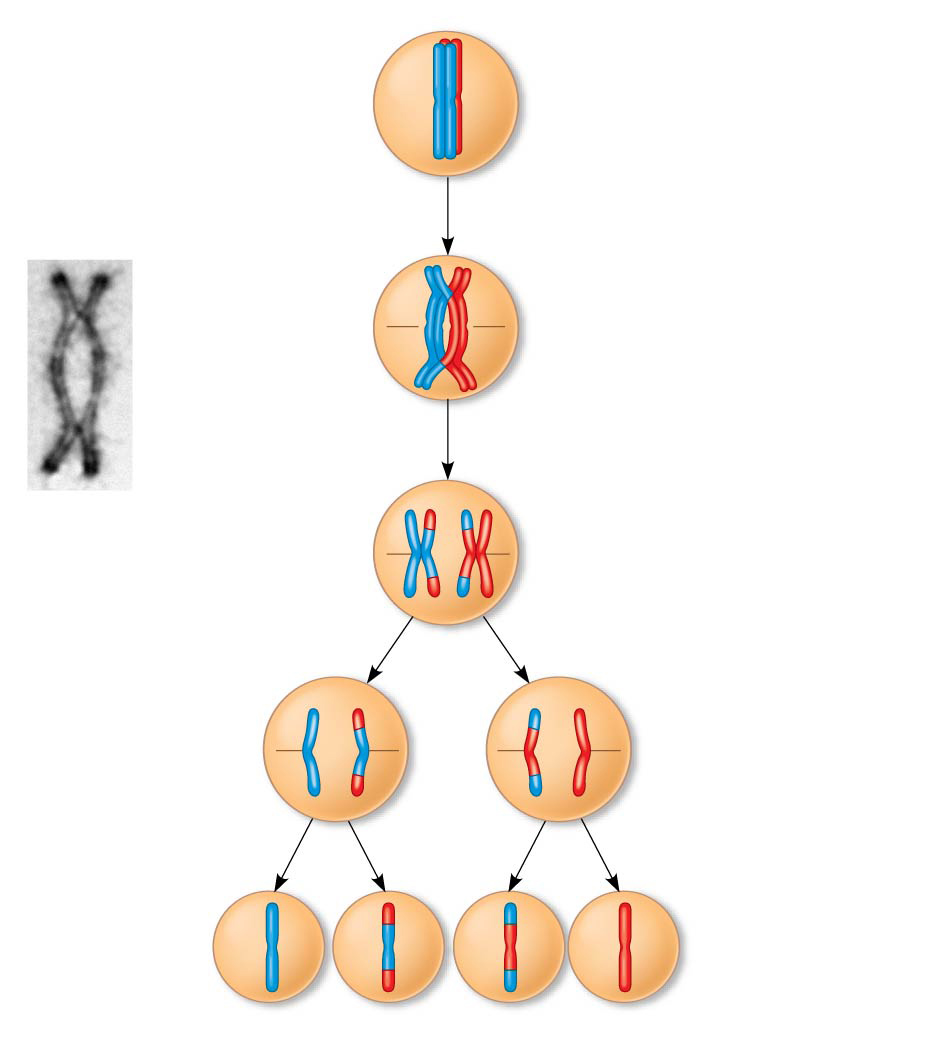 Prophase I
of meiosis
1
2
3
Synapsis and
crossing over
Pair of
homologs
Chiasma
Movement to
the metaphase
I plate
Centromere
Breakdown of
proteins holding
sister chromatid
arms together
TEM
Anaphase I
Anaphase II
Daughter
cells
Recombinant chromosomes
[Speaker Notes: Figure 13.12-5 The results of crossing over during meiosis (step 5)]
Origins of Genetic Variation Among Offspring
3. Random Fertilization
Random fertilization adds to genetic variation because ANY sperm from dad’s meiosis can fuse with ANY ovum (unfertilized egg) from mom’s meiosis
The fusion of two gametes (each with 8.4 million possible chromosome combinations from independent assortment) produces a zygote with any of about 70 TRILLION (!!!) diploid combinations